Использование здоровьесберегающих технологий  в  ДОУ
2023г.
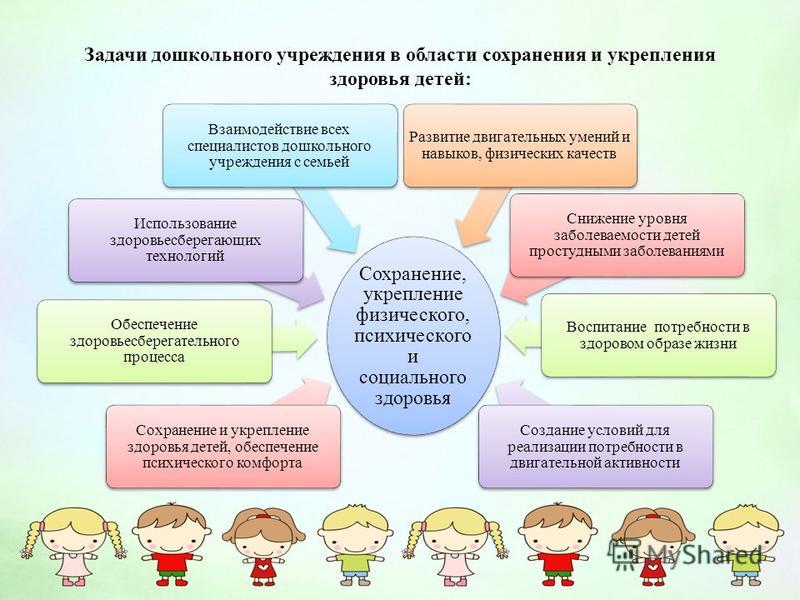 Здоровьесберегающая технология – это система мер, включающая взаимосвязь и взаимодействие всех факторов образовательной среды, направленных на сохранение здоровья ребёнка на всех этапах его обучения и развития.
3 группы здоровьесберегающих технологий
Технологии коррекционные
Технологии обучения здоровому образу жизни.
Технологии сохранения и стимулирования здоровья.
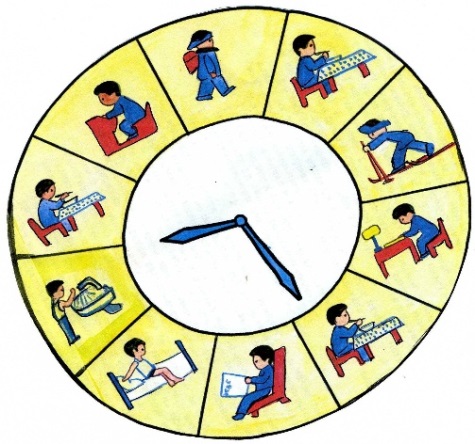 Все составные здоровьесберегающего аспекта органично включены в режим дня
Формы организации 
здоровьесберегающей работы
физкультурные занятия
самостоятельная деятельность детей
подвижные игры
Утренняя гимнастика(традиционная, дыхательная, звуковая)
физминутки
физические упражнения после дневного сна
физические упражнения в сочетании с закаливающими процедурами
физкультурные прогулки
физкультурные досуги
спортивные праздники
Технологии сохранения и стимулирования здоровья
Самомассаж;
Физкультминутки;
Контроль осанки;
Дыхательная гимнастика;
Мимическая гимнастика;
Пальчиковая гимнастика;
Гимнастика для глаз;
Оздоровительные игры;
Релаксация.
Проводятся для профилактики утомления, вызванного интенсивными интеллектуальными нагрузками.
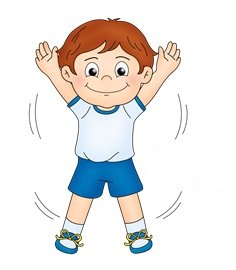 Технологии Н. Ф. Базарного

«режим динамических поз», 
или вертикализация позы – т. е. смена позы детей.
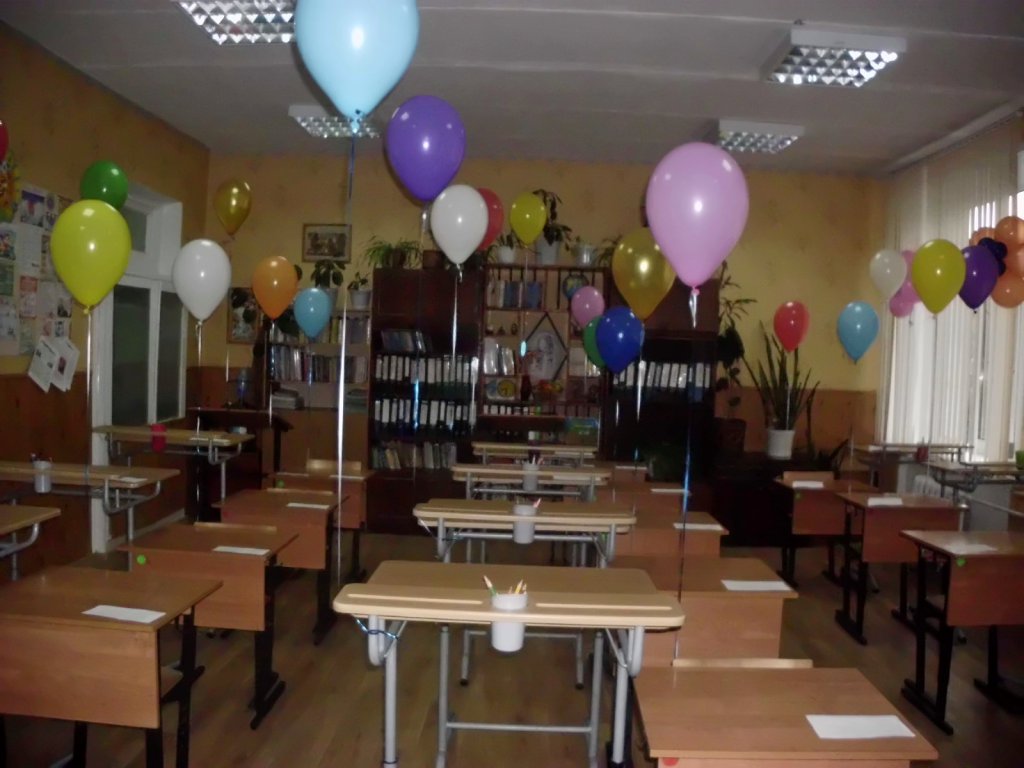 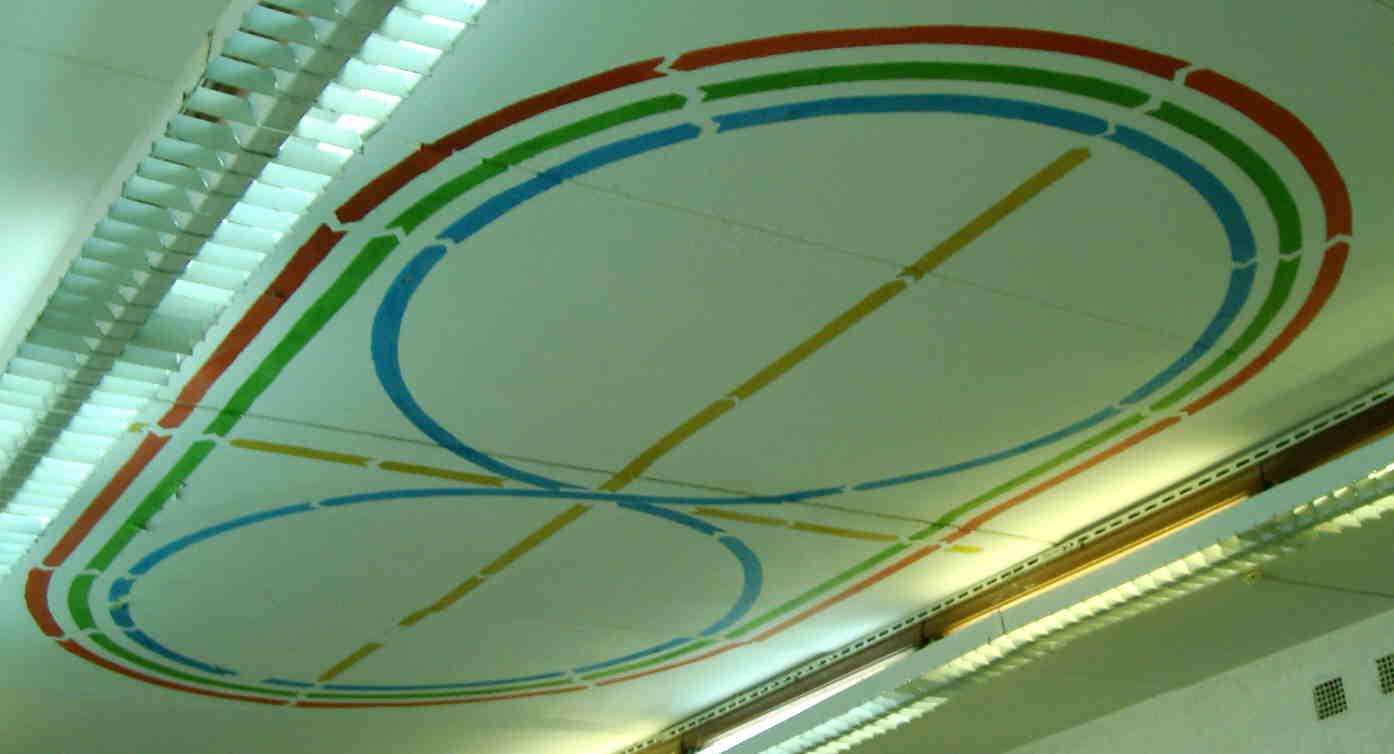 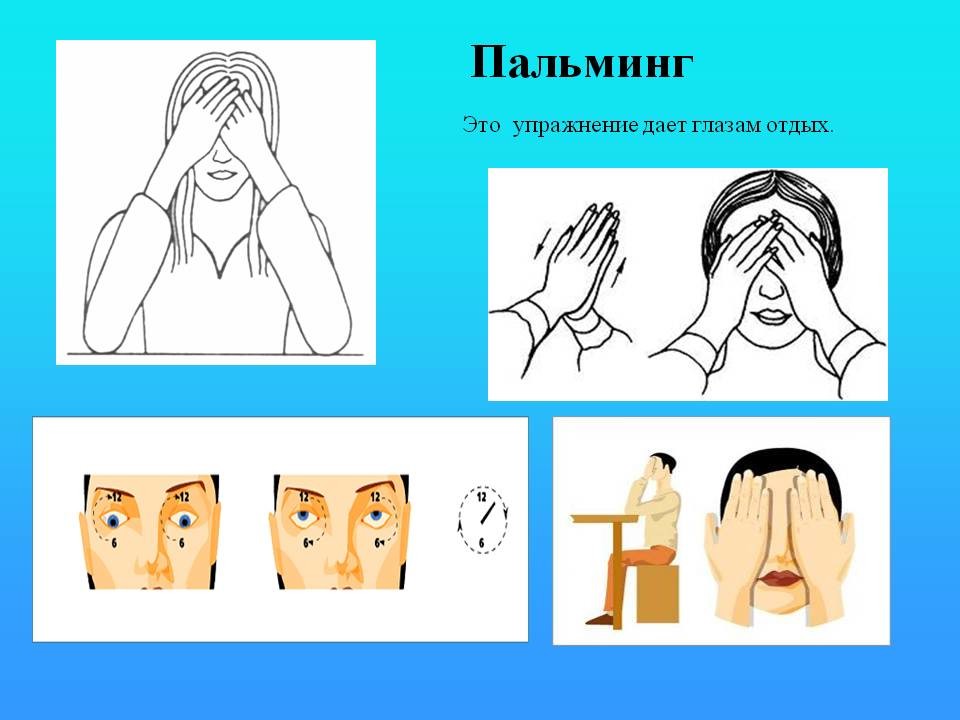 Закаливающее дыхание – 
Комплекс игровых упражнений с носом
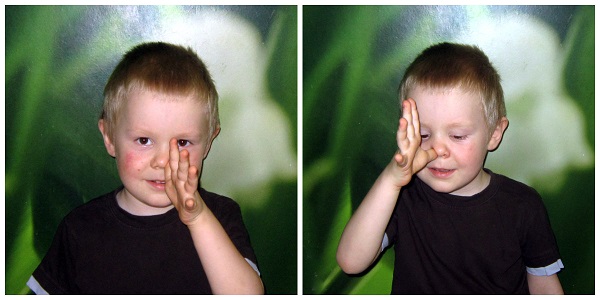 Жевательная гимнастика
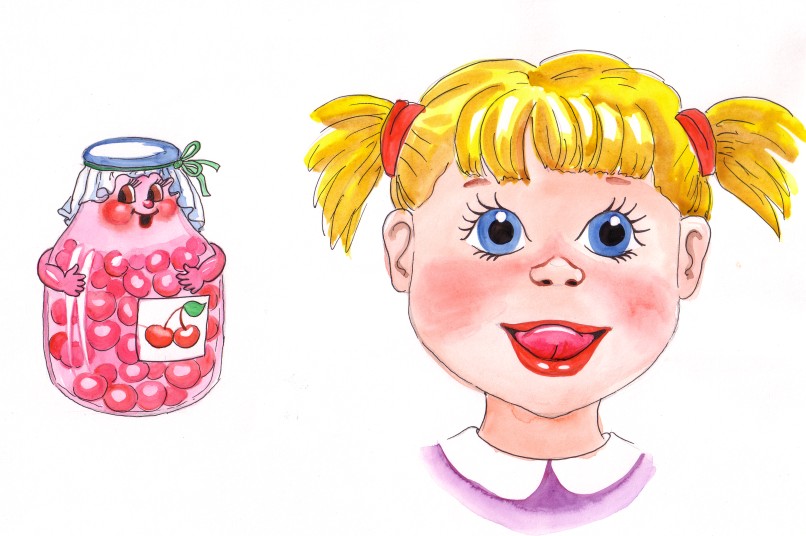 Технологии обучения здоровому образу жизни
Утренняя гимнастика;
Физкультурные занятия;
Физкультурные досуги;
Спортивные развлечения;
Гимнастика пробуждения.
Коррекционные технологии:
Артикуляционная гимнастика	
Технологии музыкального воздействия;
Сказкотерапия;
Логоритмика;
Цветотерапия;
Спасибо за внимание.